В память 
о ветеранах войны
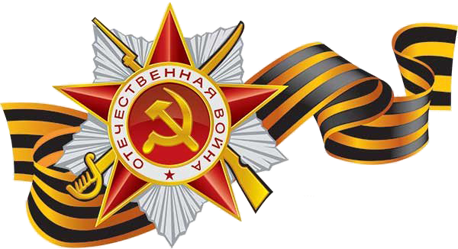 Оболонина Юлия Львовна, воспитатель, МБДОУ "Колокольчик"
[Speaker Notes: Обложка]
Кто был на войне
Алексей Смирнов

Дочь обратилась однажды ко мне:
- Папа, скажи мне, кто был на войне?
- Дедушка Лёня - военный пилот -
В небе водил боевой самолёт.
Дедушка Женя 
десантником был.

Он вспоминать 
о войне не любил

И отвечал на вопросы мои:

- Очень тяжёлые были бои.
Бабушка Соня
 трудилась врачом,
Жизни спасала 
бойцам под огнём.
Прадед Алёша
 холодной зимой
Бился с врагами
 под самой Москвой.
Прадед Аркадий 
погиб на войне.
Родине все 
послужили вполне.
Много с войны
 не вернулось людей.
Легче ответить, 
кто не был на ней.
Май… Вовсю щебечут птицы,
И парад идёт в столице.
В орденах шагают деды.
Поздравляем с Днём Победы!
Что за праздник?
 Н.Иванова
В небе праздничный салют,
Фейерверки там и тут.
Поздравляет вся страна
Славных ветеранов.
А цветущая весна
Дарит им тюльпаны,
Дарит белую сирень.
Что за славный майский день?

(День победы)
Салют победе 9 мая
http://www.crr40.ru/vov/stichi-o-vov
http://www.moi-detki.ru/detyam/detskie_stihi/505-detskie_stihi_k_dnyu_pobedy_9_maya.html